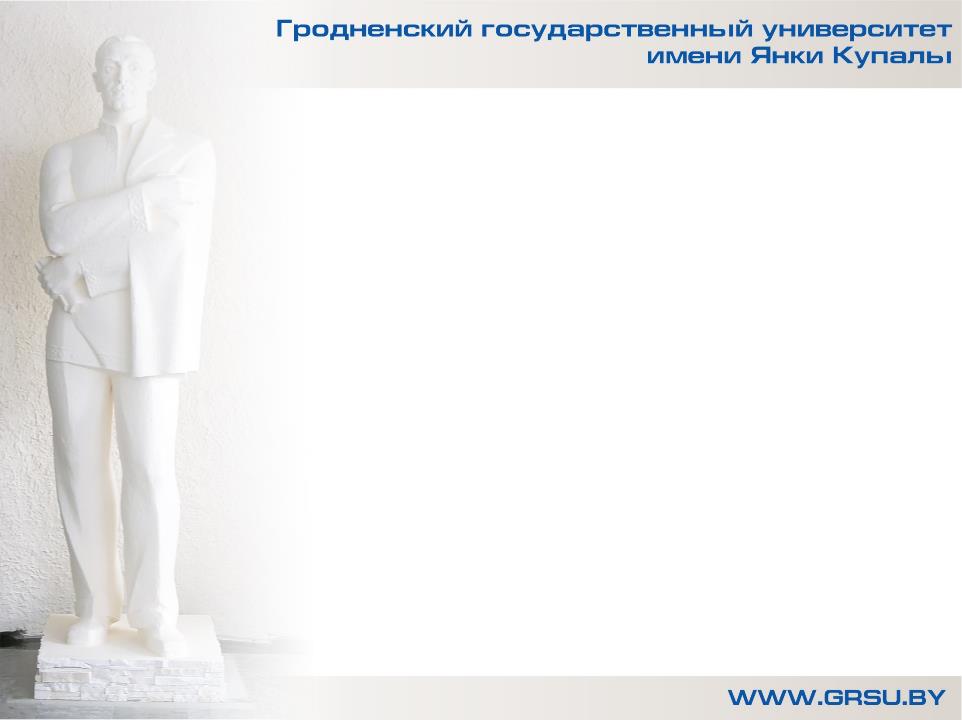 Об итогах научной и инновационной деятельности университета  в 2022 году и задачах на 2023 год
«Материалы ЕДИ, февраль 2023 г.».
По материалам Совета университета.
Стратегические показателипо процессу в 2022 г.
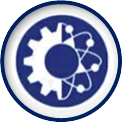 ИННОВАЦИОННО-ВОСПРИИМЧИВЫЙ УНИВЕРСИТЕТ
Инновационно-восприимчивый университет
Привлечение новых резидентов:
В 2022 г. привлечены 11 новых резидентов технопарка, из которых 1 инновационное предприятие учреждено студентом университета – ИП Гнядек М.В.
В 2023 г. появились 2 новых резидента, из них 1 предприятие учреждено обучающимся университета (ООО «Медиафлоу»)
ТЕХНОПАРК
Развитие инновационного предпринимательства:
На базе научно-технологического парка проведено более 15 различных мероприятий республиканского и международного значения («Защита и поддержка инноваций», «Развитие сети центров поддержки технологий и инноваций в Беларуси», «Открытая приемная для бизнеса» и др.)
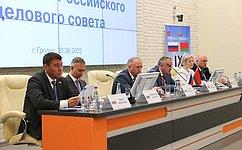 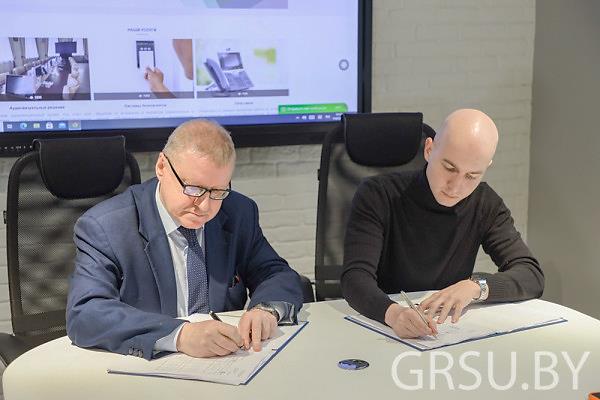 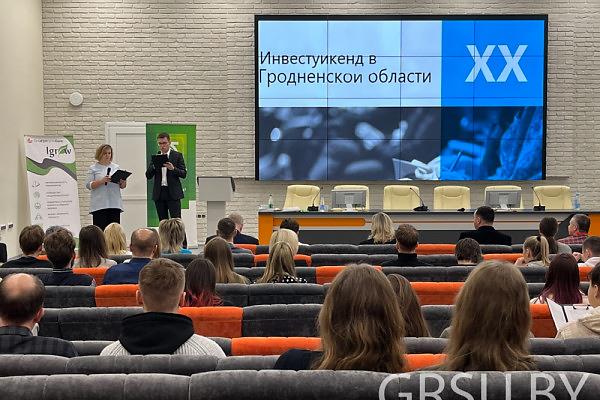 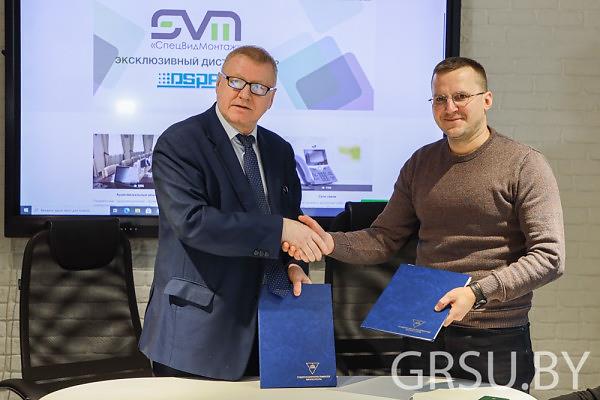 3
[Speaker Notes: Резидентами РУП «УНПЦ «Технолаб» являются 33 инновационных предприятиям]
Основные задачи на 2023 г.
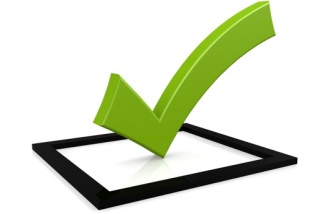 СТРАТЕГИЧЕСКАЯ ЦЕЛЬ: Формирование региональной системы управления знаниями и инновациями на основе взаимовыгодного партнерства университета, субъектов инновационной инфраструктуры, предприятий, организаций и бизнеса.
Целевой показатель:
Основные задачи по процессу на 2023 г.:
Обеспечение коммерциализации университетских научных разработок, в т.ч. путем организации инновационных производств (инновационных предприятий) на площадях научно-технологического парка.
Количество резидентов научно- технологического парка университета (спин-офф, спин-аут компаний), созданных обучающимися и работниками университета
Обеспечение формирования проектов заданий (мероприятий) для включения их в состав государственных (отраслевых) научно-технических программ, а также формирование инновационных проектов для финансирования из средств различных инновационных фондов.
2023 г. – 12 предприятий
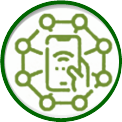 Стратегические показателипо процессу в 2022 г.
СМАРТ-УНИВЕРСИТЕТ
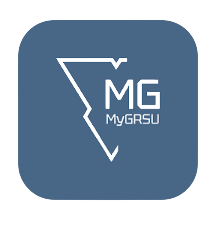 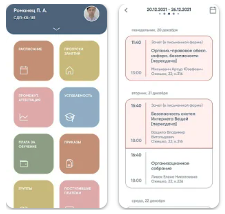 «Разработка мобильного образовательного портала»
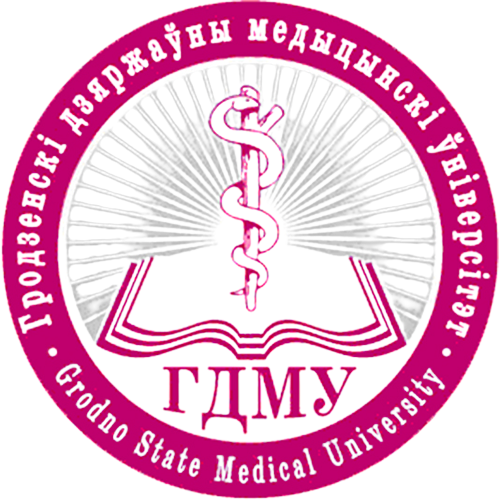 АИС «Интерактивное расписание ГГМУ»
«Разработка виртуального тренажера для изучения устройства и принципов работы переносной станции наземной разведки»
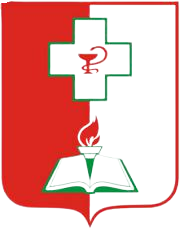 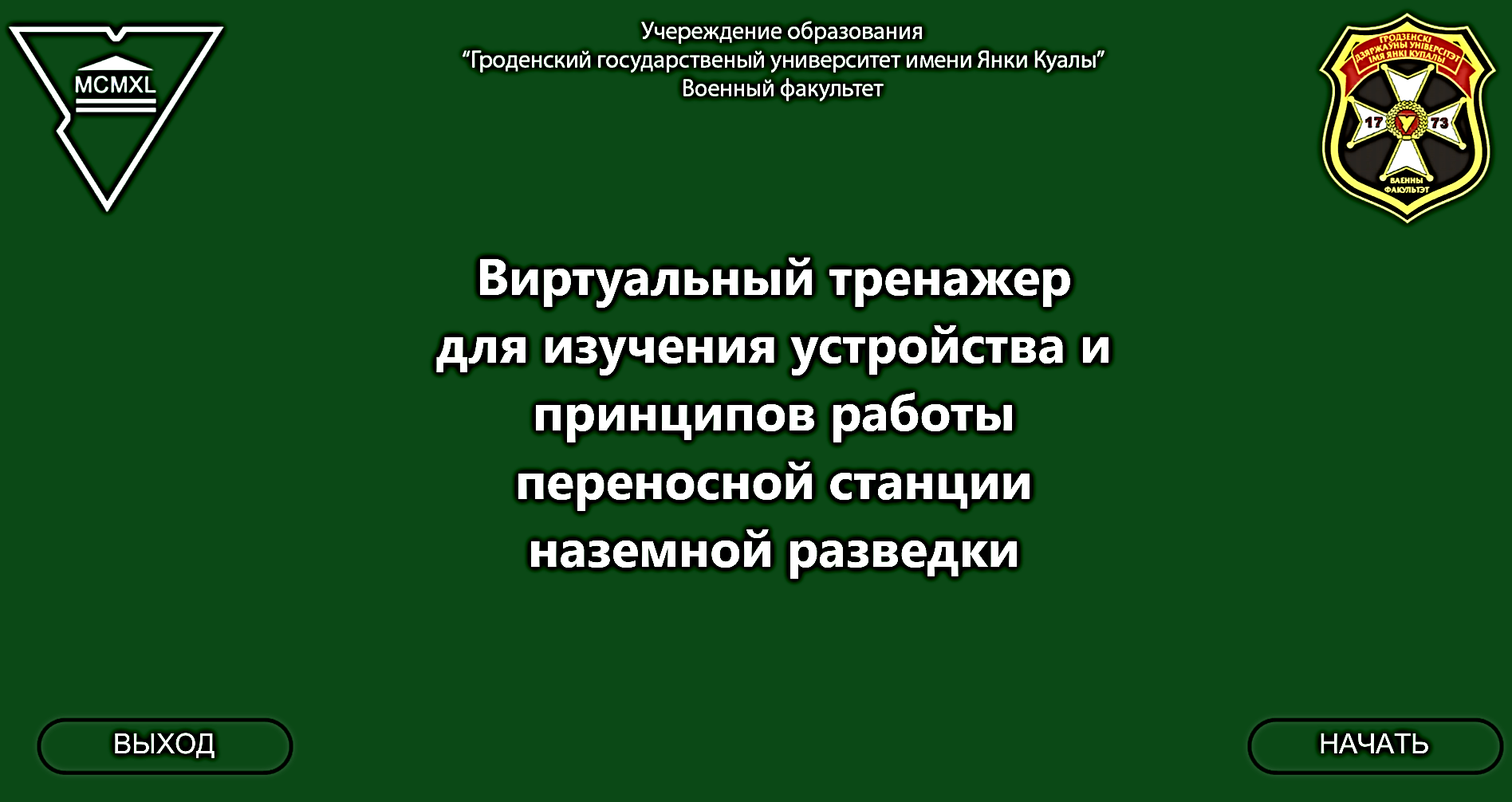 АСУ «Абитуриент-Колледж»
Основные задачи на 2023 г.
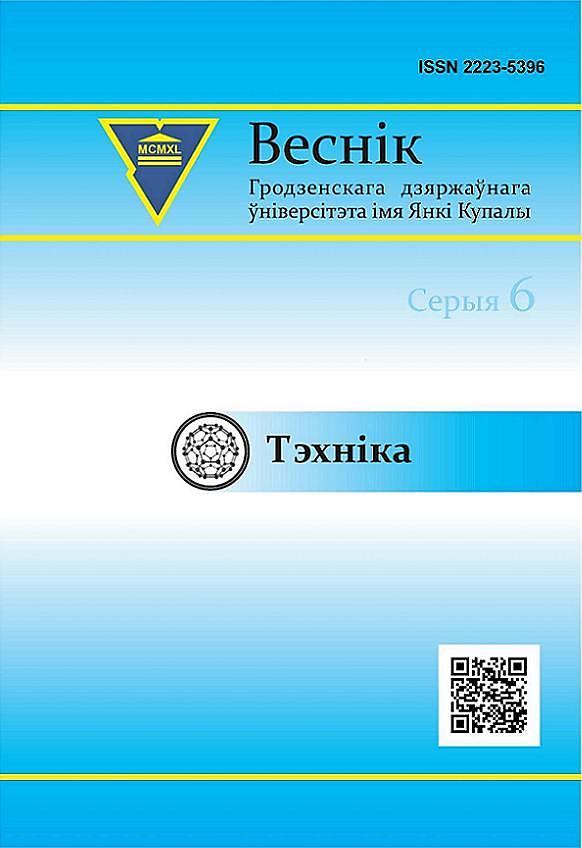 Цифровой ресурс для управления научными публикациями в журнале
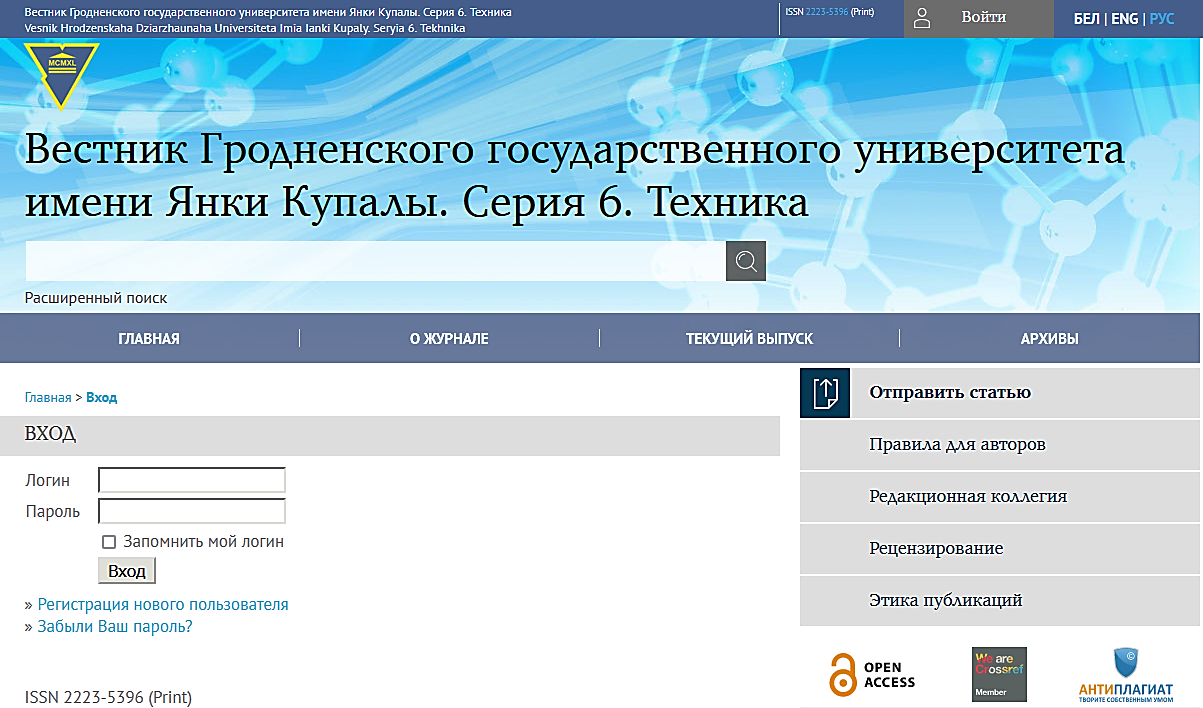 Задача:
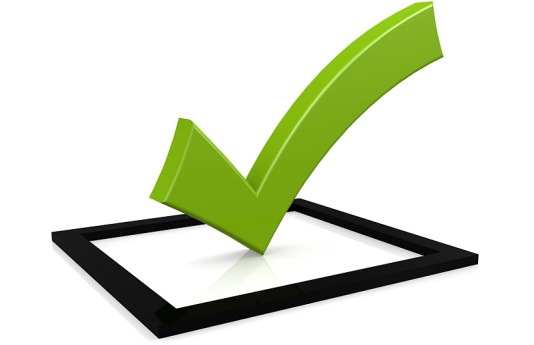 Перевести оставшиеся 5 серий журнала «Веснік ГрДУ імя Янкі Купалы» на цифровую платформу
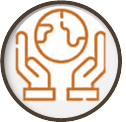 Стратегические показателипо процессу в 2022 г.
УНИВЕРСИТЕТ УСТОЙЧИВОГО РАЗВИТИЯ
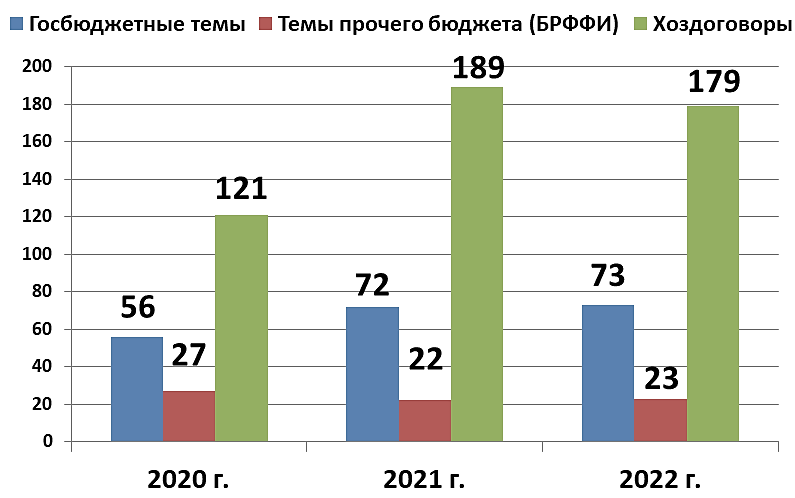 Проектная активность кафедр
42 кафедры участвовало в реализации финансируемых НИОКР различного уровня  (43 – 2021 г.)
в т.ч. 25 – кафедр участвовало в реализации хоздоговоров с юридическими и физическими лицами (25 – 2021 г.).
Финансирование НИОК(Т)Р
Структура финансирования НИОК(Т)Р
Динамика финансирования научных исследований и разработок
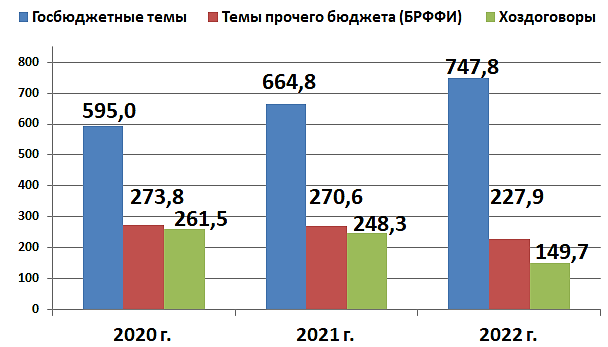 тыс. руб.
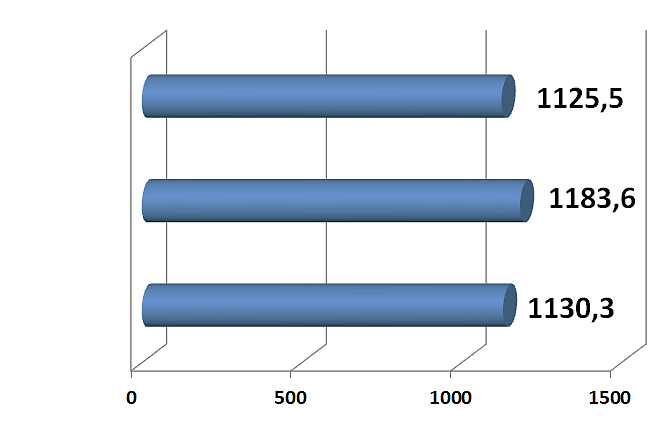 2022
2021
2020
2021
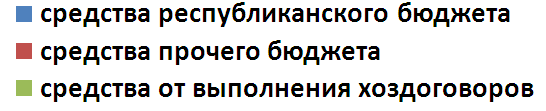 2022
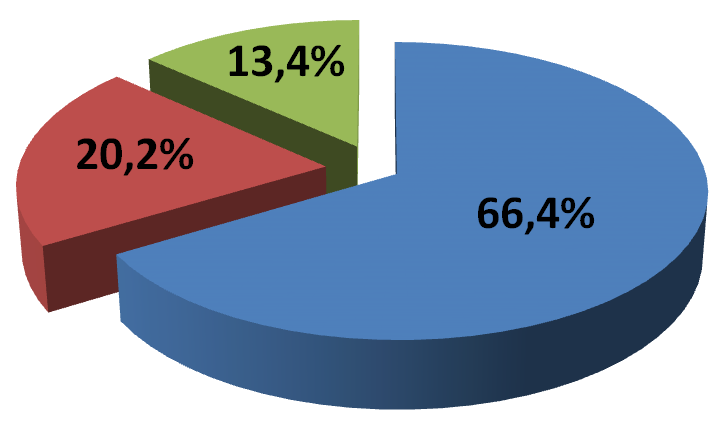 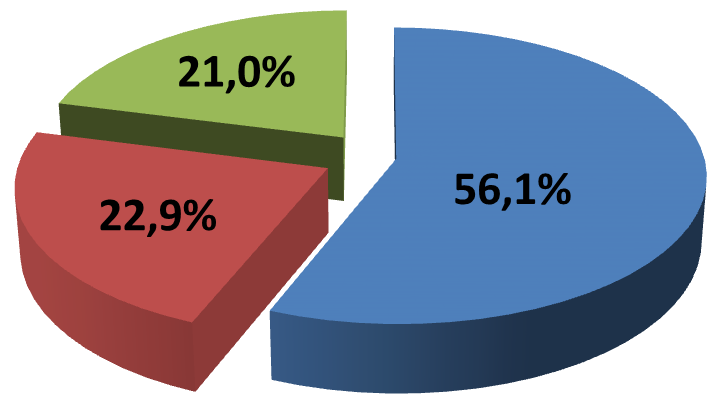 8
Доход от выполнения НИОК(Т)Р в разрезе факультетов в 2022 году
9
Выполнение факультетами плана доходов 
от хоздоговорной деятельности в 2022 году
Доходы от реализации договоров с физическими и юридическими лицами –
резидентами Республики Беларусь (приказ от 04.02.2022 № 37)
10
Выполнение факультетами плана доходов от экспорта наукоемкой продукции (товаров и услуг) в 2022 году
Выполнение плана университета (по Стратегии) – 7,0%. 
Выполнение плана Министерства образования – 8,0%.
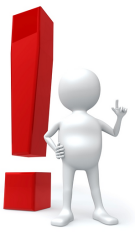 11
Основные задачи на 2023 г.
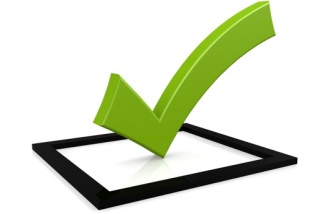 СТРАТЕГИЧЕСКАЯ ЦЕЛЬ: Генерация доходов от научной и инновационной деятельности через коммерциализацию результатов исследований и разработок.
Целевой показатель:
Основные задачи по процессу на 2023 г.:
Обеспечение выполнения показателей доходов, полученных от реализации хозяйственных договоров и коммерциализации результатов НИОК(Т)Р, включая доведенные показатели по экспорту наукоемкой и высокотехнологической продукции (товаров, услуг).
Доля доходов от научной и инновационной деятельности в общем объеме доходов университета
Обеспечение эффективности внедрения научно-технической продукции университета на предприятиях реального сектора экономики.
2022 г. – 3,7 %
12
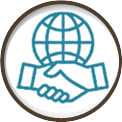 Стратегические показателипо процессу в 2022 г.
УНИВЕРСИТЕТ БЕЗ ГРАНИЦ
[Speaker Notes: 14 международных проектов в рамках БРФФИ + 3 проекта с зарубежными организациями]
Университет без границ
Публикационная активность:
я
1753 – научные статьи, из которых:

     356 статей – в изданиях ВАК

     1314  статей – в изданиях РИНЦ


       83 статьи – в изданиях, включенных в базы 
       данных Scopus, Web of Science (представлены  
       статьи сотрудников 22 кафедр (в 2021 г. – 21 кафедры).
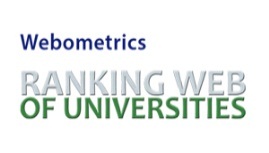 МЕЖДУНАРОДНЫЕ РЕЙТИНГИ
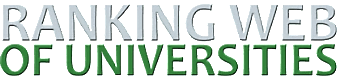 Присутствие в наукометричесих базах данных:
527 профилей работников (82 %) университета в Google Scholar, которые участвуют в  рейтинге
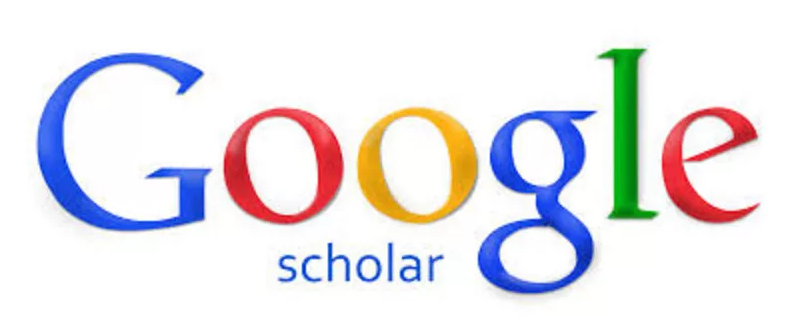 количество профилей сотрудников (SCIENCE INDEX) – 459 (71,3 %) (+5 профилей к уровню 2021 г.), количество изданий представленных в РИНЦ – 489 (+58 изданий к уровню 2021 г.)
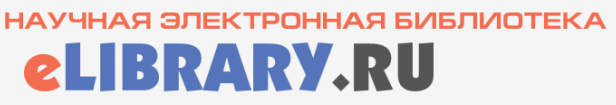 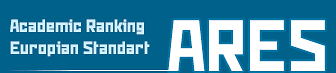 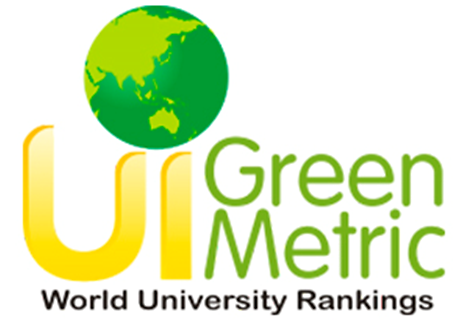 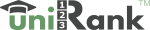 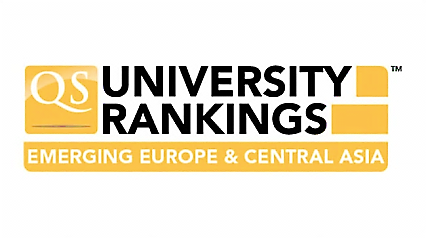 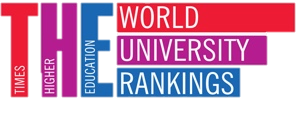 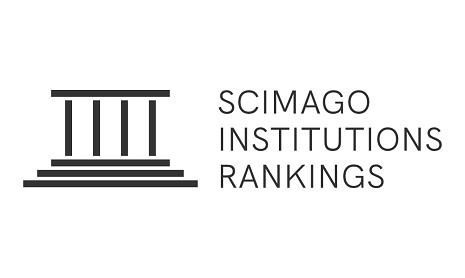 14
Представленность в международных  базах данных
15
Основные задачи на 2023 г.
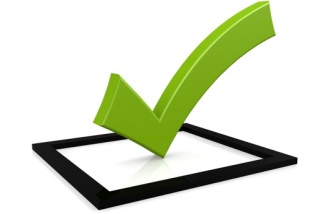 СТРАТЕГИЧЕСКАЯ ЦЕЛЬ: Развитие международного научного и научно-технического сотрудничества для привлечения передовых технологий и иностранных инвестиций в научную иинновационную сферу университета.
Основные задачи по процессу на 2023 г.:
Целевой показатель:
Увеличение доли международных научно-исследовательских проектов, подготавливаемых и реализуемых с учреждениям  высшего образования и научными организациями стран Азиатского региона
Количество международных научно-исследовательских проектов / в т.ч. финансируемых из средств различных зарубежных программ
Обеспечение подготовки и подачи заявок по проектам НИР для включения их в состав научно-технических программ Союзного государства
Увеличение количества совместных статей, опубликованных в научных изданиях, индексируемых в международных наукометрических базах данных (Scopus, Web of Science и др.)
2023 г. –  18 / 1
16
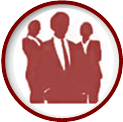 Стратегические показателипо процессу в 2022 г.
ЛИЧНОСТНО-ОРИЕНТИРОВАННЫЙ УНИВЕРСИТЕТ
Личностно-ориентированный университет
Подготовка научных работников 
высшей квалификации
58 – сотрудников из числа ППС обучается в аспирантуре и 17 – в докторантуре                (62 / 24 – 2021 г.)
33 – кафедры университета участвовало в подготовке научных работников высшей квалификации (32 – 2021 г.)
[Speaker Notes: Руководство аспирантами (докторантами)  в университете осуществляют 64 человека (62 – в 2021 г.), из которых 25 - имеют ученую степень доктора наук 
(28 – в 2021 г.), причем руководителей аспирантов из числа штатных работников университета – 51  человек, из которых 18 имеют ученую степень доктора наук]
Участие работников университета 
в научной деятельности
19
[Speaker Notes: Всего в университете на штатной основе работают 36 докторов наук, 294 кандидата наук (включая проректоров, деканов и их заместителей)
В реализации финансируемых НИОК(Т)Р различного уровня участвовало (руководило/ исполняло) 238 работников университета из числа ППС (206 – в 2021 г.), 
из них 157 имеют ученую степень/звание (143 – в 2021 г.). 
Из 238 работников - 92 работника являлись научными руководителями выполняемых  НИОК(Т)Р (94 – в 2021 г.);]
Участие работников университета 
в научной деятельности
20
Основные задачи на 2023 г.
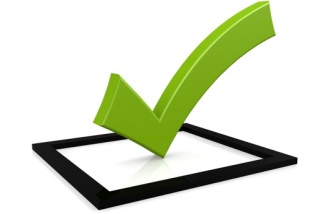 СТРАТЕГИЧЕСКАЯ ЦЕЛЬ: Повышение роли и престижа ученых университета как ключевых субъектов инновационного процесса.
Основные задачи по процессу на 2023 г.:
Целевой показатель:
Обеспечение защиты сотрудниками кандидатских (докторских) диссертаций, включая защиту в пределах установленного срока обучения.
Остепененность профессорско-преподавательского состава / из них докторов наук
Обеспечение привлечения Совета молодых ученых университета к реализации программы развития университетской науки, включая НИРС.
Обеспечить выдвижение кандидатур ученых и талантливых обучающихся на научные гранты и стипендии различного уровня, включая  выдвижение ведущих ученых университета на соискание Премии НАН Беларуси, Союзного государства в области науки и техники и др.
2023 г. –  
53,0% / 7,5%
21